PRESENTED BY
      Kirk Sampson
      Michael Weinkauf
Research Security and Export Compliance
Office of Global Risk & Security
GRS@ku.edu
785-864-0821
Agenda

Who we are
What are we protecting 
Export Compliance 101
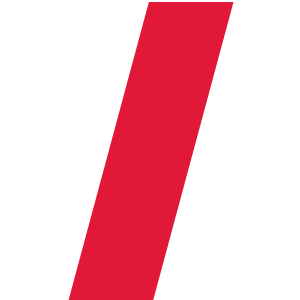 Why Do I Need To Know About This?
If your research involves … 
items found on U.S. government controlled-item lists
sponsor-imposed publication restrictions
international material transfers (exports or imports)
international financial transactions
international travel
collaboration with foreign researchers, students, companies, or any other entity
something you what to commercialize
anything you deem sensitive
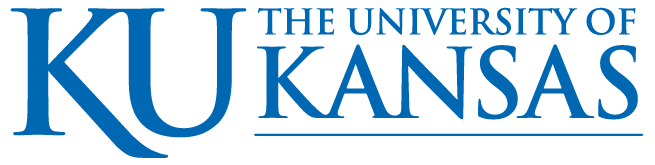 Global Risk and Security (GRS)
Formerly known as Global Operations & Security (GOS)

Under the Office of Audit, Risk, & Compliance (OARC)

Purpose is to help manage risk as it relates to KU’s global mission

Support all KU campuses
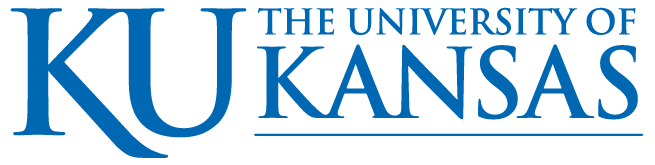 Research Security
Apply
   Security
Measures
Assess
    Risk
Analyze




  Risk
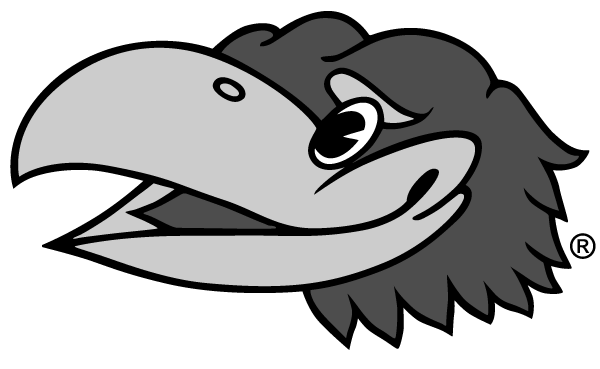 Identify
   Critical
    Information
Analyze
Vulnerabilities
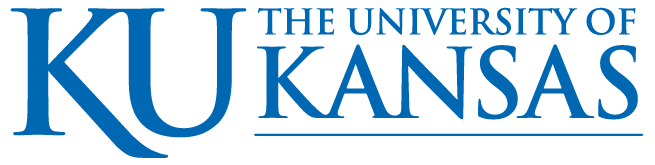 Why Does the GRS Exit?
National Security Presidential Memorandum 33 (NSPM-33) (Signed 14 Jan 2021)

Organizations awarded >$50 million per year in Federal research funding must have a research security program

Mandatory program elements:
Research security
Export compliance
Cyber security
Foreign travel security
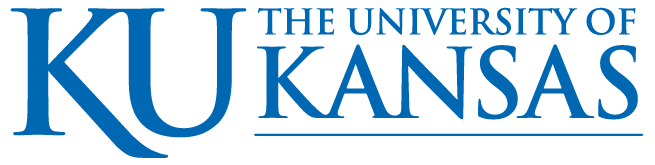 What Are We Protecting?
People

Facilities

Information
Research
Proprietary Information
Export Controlled Information
Controlled Unclassified Information (CUI)
Personally Identifiable Information (PII)
Financial Data

Reputation
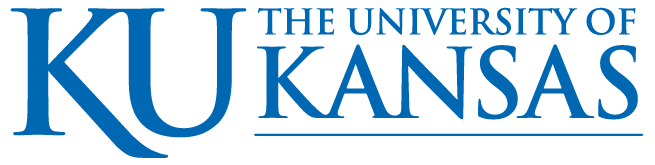 Personal Risk
Provide recommendations for risk mitigation to researchers
Export Control Analysis
Export Administration Regulations (EAR)
International Trafficking in Arms Regulations (ITAR)
Due diligence checks
Restricted Parties Screenings

All-hazards approach to identify travel risks
Risk advisories (personal security and health)
Information technology restrictions
Export restrictions
License requirements
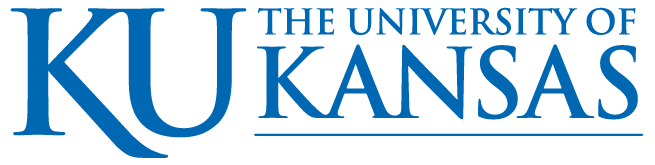 Foreign Government Technology Needs
KU
Aircraft & Components – Aerospace Engineering, EECS
NextGen IT – EECS (Cyber Security & Artificial Intelligence)
Robotics & Automated Machines –Architecture
New Materials – EECS, Physics
Electrical Generation – Physics, Mathematics
Biotechnology – Physics, KUMC
Clean Energy Vehicle –Engineering, BSRL
Maritime Vessels – EECS and Aerospace
Foreign Governments
Aircraft & Components
Agricultural Machinery
NextGen IT
Advanced Rail Equipment
Robotics & Automated Machines
New Materials
Electrical Generation
Biotechnology
Clean Energy Vehicle
Maritime Vessels
Areas of Interest / Coordination
International travel (students, faculty, and staff)
International students (traditional and online)
International hires 
International visitors (affiliates, visiting scholars, etc.)
International purchasing and shipping (customs regulations, international taxes, etc.)
International agreements
Contracts/grants
KU-licensed research/patents
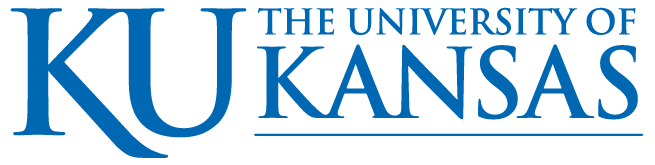 International Collaboration Concerns
Research restrictions:
Information subject to any legal restriction on its open distribution, whether export controlled, or other unclassified controlled information
Access to ITAR or EAR items or technology

Working with denied/restricted parties
KU Policy on Restricted Parties:
KU will not engage in exports or transactions with such entities or their representatives, employees, or agents
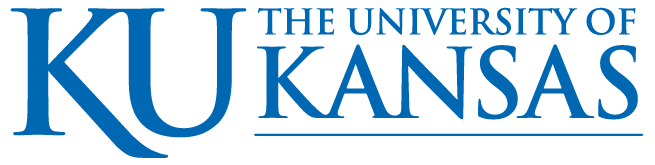 Country Restrictions
Bureau of Industry and Security (BIS) EAR Group E Members:
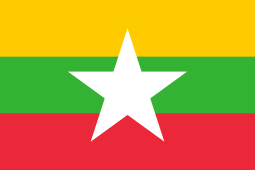 BURMA
OFAC comprehensive sanctioned  countries:
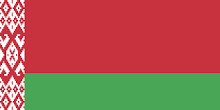 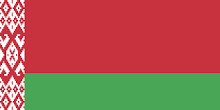 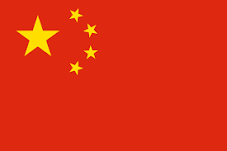 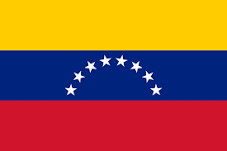 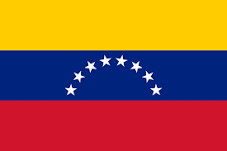 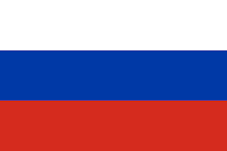 Countries having a policy of denial for defense articles/services:
BELARUS
BELARUS
VENEZUELA
VENEZUELA
RUSSIA
CHINA
A policy of denial for defense articles/services applies to the following countries with exception:
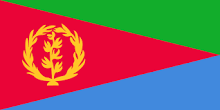 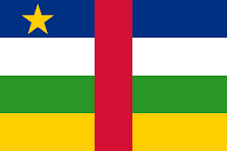 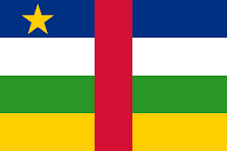 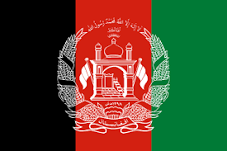 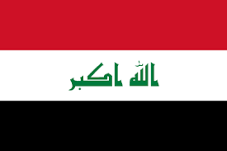 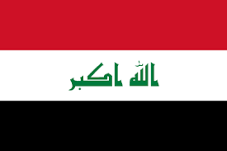 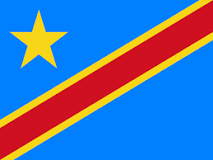 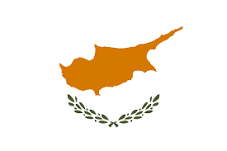 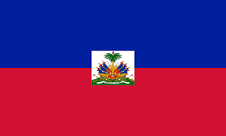 ERITREA
IRAQ
IRAQ
HAITI
CENTRAL AFRICAN REPUBLIC
CENTRAL AFRICAN
 REPUBLIC
AFGHANISTAN
CYPRUS
DEMOCRATIC REPUBLIC OF CONGO
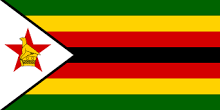 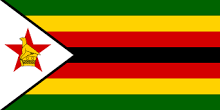 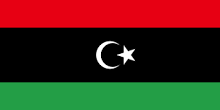 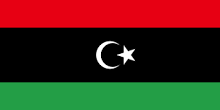 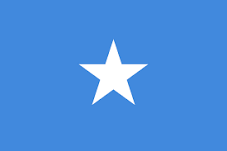 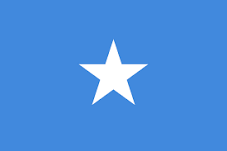 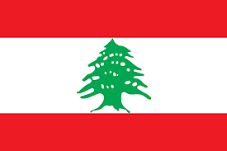 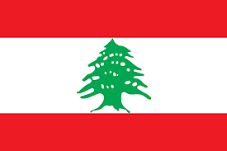 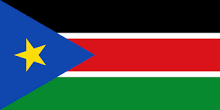 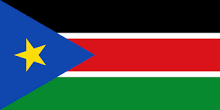 OFAC selective sanctioned countries:
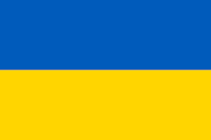 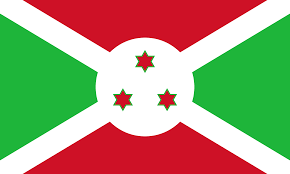 ZIMBABWE
ZIMBABWE
SOMALIA
SOMALIA
S. SUDAN
S. SUDAN
LEBANON
LEBANON
LIBYA
LIBYA
BURUNDI
UKRAINE
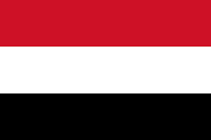 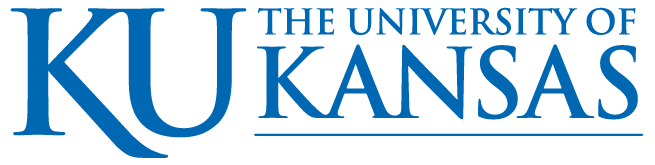 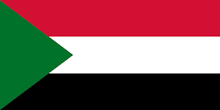 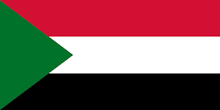 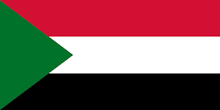 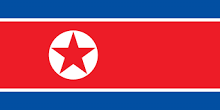 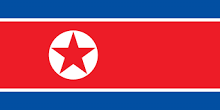 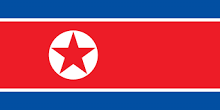 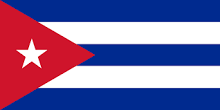 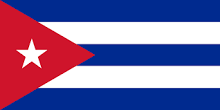 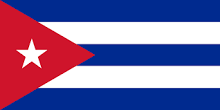 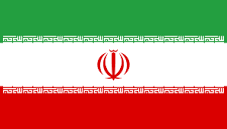 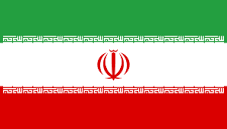 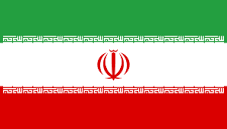 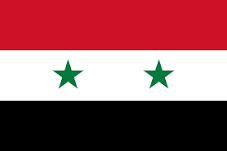 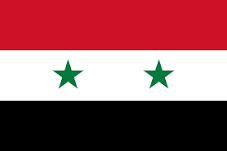 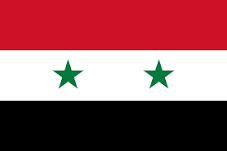 YEMEN
SUDAN
SUDAN
SUDAN
N. KOREA
N. KOREA
N. KOREA
IRAN
IRAN
IRAN
CUBA
CUBA
CUBA
SYRIA
SYRIA
SYRIA
Country Restrictions
Violating U.S. export regulations and sanctions can expose KU and its employees to:
Criminal penalties, including imprisonment
Civil penalties, including fines
Loss of export privileges
Increased scrutiny of future transactions from the U.S. government

Violations can cause serious reputational damage
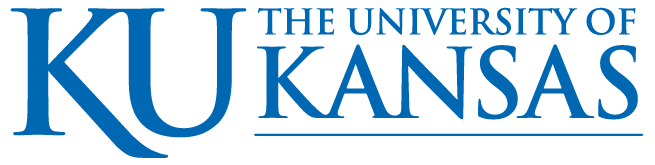 Controlled Unclassified Information (CUI)
U.S. Government-owned data that requires certain security controls to safeguard from unauthorized access

Contractors and subcontractors working with federal government agencies are required to safeguard CUI in the contractor’s possession and to protect any IT systems that process CUI
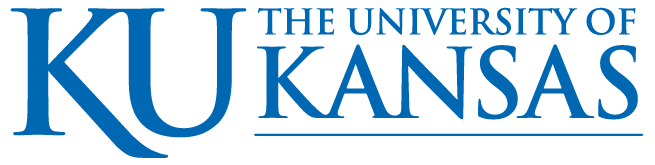 CUI Categories
Critical Infrastructure
Defense 
Export Control 
Financial & Tax 
Immigration
Intelligence 
International Agreements 
Law Enforcement 
Legal
Natural & Cultural Resources 
NATO 
Nuclear 
Patent 
Privacy 
Procurement & Acquisition 
Proprietary Business Information
Transportation
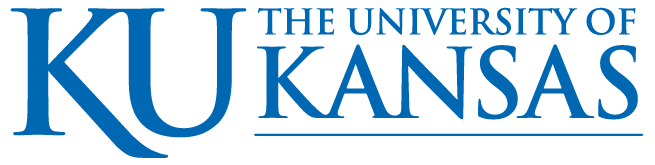 Export Controls
Rules governing the export, re-export, and transfer of commodities, technology, software, and services to destinations and end users 
Intended to accomplish various national security and foreign policy objectives

Export Administration Regulations (EAR)
Commercial, dual use, and less sensitive military items

International Traffic in Arms Regulations (ITAR)
Single use, or specially designed, 
   military technology
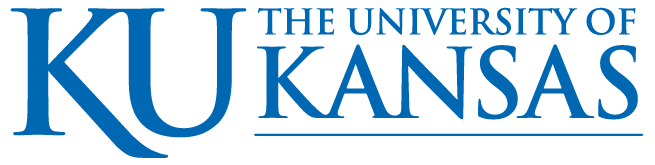 What is an export?
Any oral, written, electronic or visual disclosure, shipment, transfer or transmission outside of the U.S. to anyone, including a U.S. citizen, of any commodity, technology (information, technical data, or assistance), or software/codes
Controlled item, “technology”, “technical data”,  service
Shipment, transfer, release
Foreign person or country
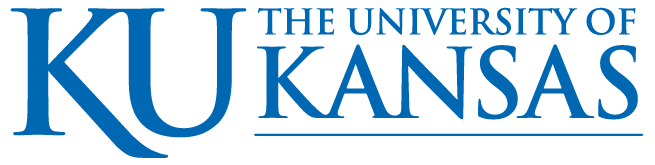 What is an export?
U.S. law requires government authorization for ALL exports and re-exports of controlled goods, data and services
Tangible commodities, software and technology
[Speaker Notes: More icons available at:]
Export Control Classification Number (ECCN)
Radar					6A008	NS Column 2
Software					6D001	NS Column 1
Technology				6E001	NS Column 1
Waveform Generator/Digitizer	3A992	AT Column 1
Probe station w/scope		3B992	AT Column 1
Software					3D991 	AT Column 1
Technology				3E001 	NS Column 1

*NS1: all countries except Canada
*NS2 countries: All except NATO plus Argentina, Australia, Austria, Finland, Japan, India, Ireland, Liechtenstein, South Korea, Mexico, New Zealand, South Africa, Sweden, Switzerland
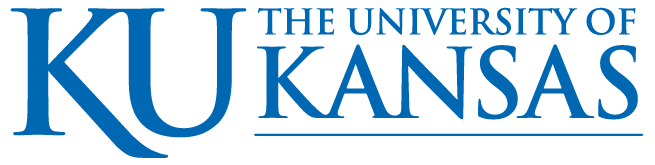 Deemed Exports
The release of technology or information to a foreign national in the U.S., including students, post-docs, faculty, visiting scientists, or training fellows

Deemed exports are the most common exports for the university as a deemed export can happen when traveling abroad, or when hosting foreign nationals

Organizations must obtain an export license when they intend to transfer controlled technologies to foreign nationals regardless of location
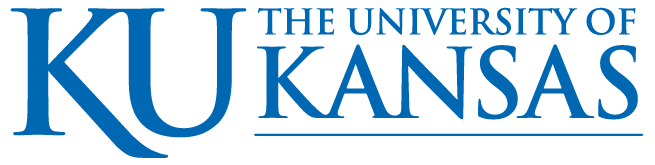 Export Transactions
Shipping items internationally
Hand Carrying items internationally
Foreign visits
Phone calls or in person conversations 
Placing controlled information in the public domain
Presenting at conferences
Webinar or shared screen with technical information
Visual inspection of ITAR items
Emails of technical data
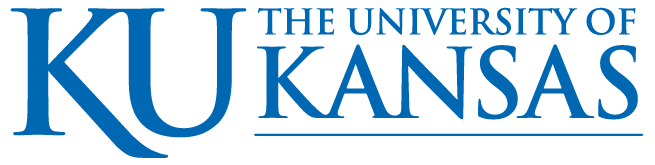 Fundamental Research Exclusion (FRE)
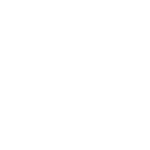 Basic and Applied Science, and
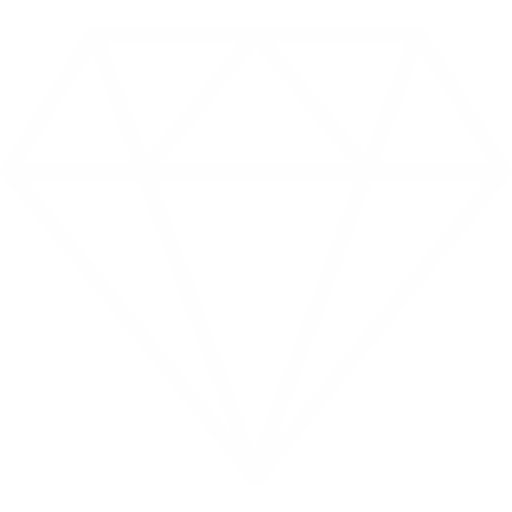 At an accredited institution of higher learning in the US, and
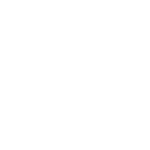 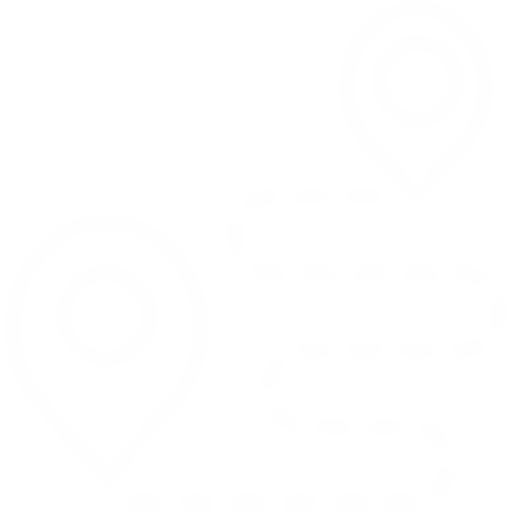 Research results are ordinarily published and shared broadly within the scientific community
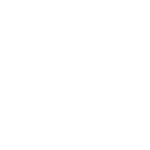 [Speaker Notes: More icons available at:]
Fundamental Research Exclusion (FRE)
Results of research published:  (e.g., Fundamental Research)
(Not Subject to the EAR)
Publicly available software and  technology
(Not Subject to the EAR)
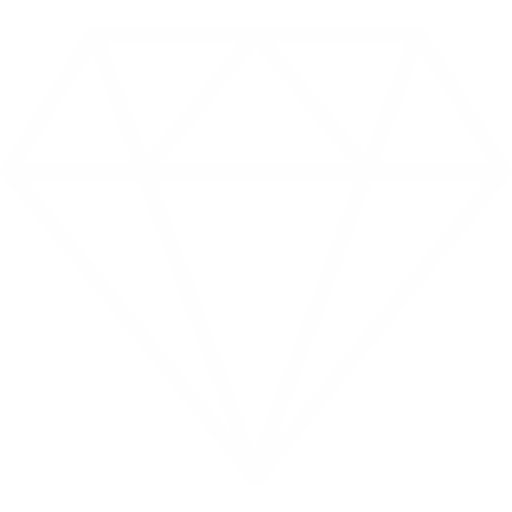 x
x
x
x
x
x
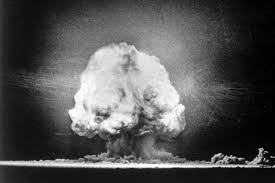 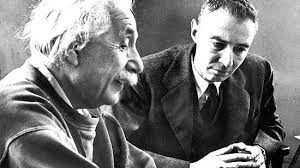 x
x
x
x
INPUT
OUTPUT
x
x
x
x
x
x
x	x
x
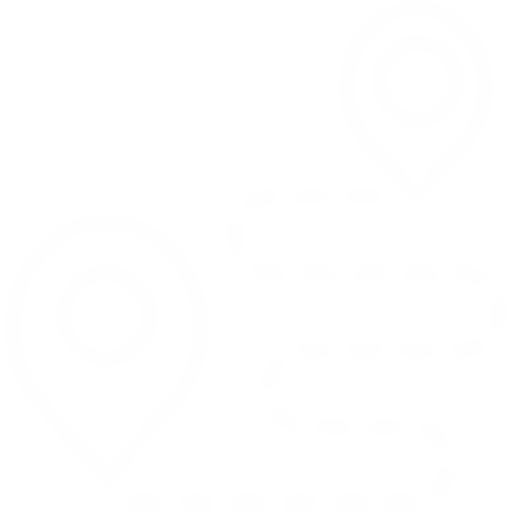 x
x
x
x
x
Results of research withheld from publication  
(Subject to the EAR)
Preexisting export-controlled items (commodities, software or technology)
(Subject to the EAR)
FRE only applies to Software and Technology (not commodities)
Export Control Review Flow
Restricted Entity?
Sanctioned Country?
Restricted Item?
Restricted End Use?
Yes
No
Risk Mitigation
Who is involved
Possible Outcomes
No License Required
Rework  Transaction
Technology Control Plan
Export License or License Exception
Decline
Transaction
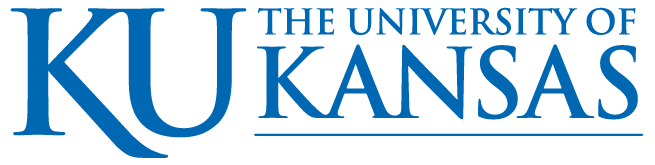 Technology Control Plans
Purpose is to inform all employees and visitors of controls necessary to prohibit the release of technology
Positively identify the controlled items (e.g., EAR, ITAR, CUI)
Research Location(s)
PI and Project Team
Physical Security
Information Security
Responsibilities
Training
License/License Exception Acknowledgement
Non-Disclosure Statement
TCP Acknowledgement
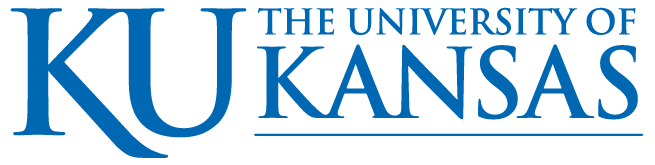 High Risk Areas for KU
Deemed Exports
Foreign Person requiring access to controlled equipment and information must have a license or exemption

Physical Exports (Ship or Hand Carry)

Collaborating with Denied Parties or Sanctioned Countries
No license exceptions available
Policy of denial for licenses
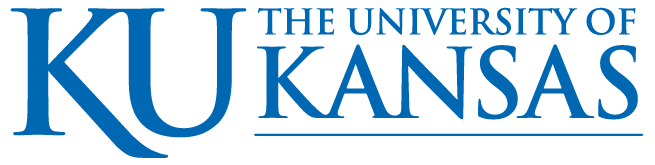 Questions to Ask
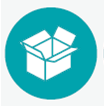 WHO 
Who sending to?
Are they the ultimate end-user?
Have individuals and their organizations been screened?
WHAT
What is being shipped/transferred?
What is its Export  Control Classification  Number?
What is the  Harmonized Tariff  (HS/HTS) Code or  Schedule B number?
What is the value of  the item(s)?
WHERE
Where sending to?
Is a license required?
Is the destination  permissible for receipt of this item and the end use?
Are there Import  restrictions at the  destination?
WHY
What is the end-use of the item?
Is the end-use permissible without a license?
[Speaker Notes: More icons available at:]
If in doubt, 

email: GRS@ku.edu

or

call: 785-864-0821
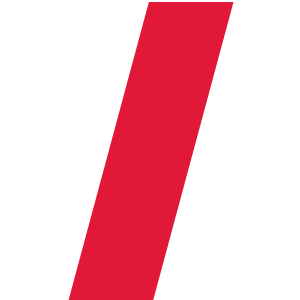 Questions?
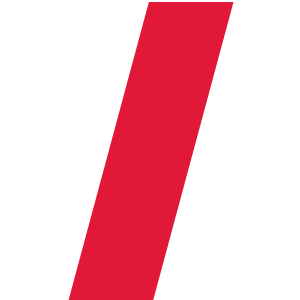 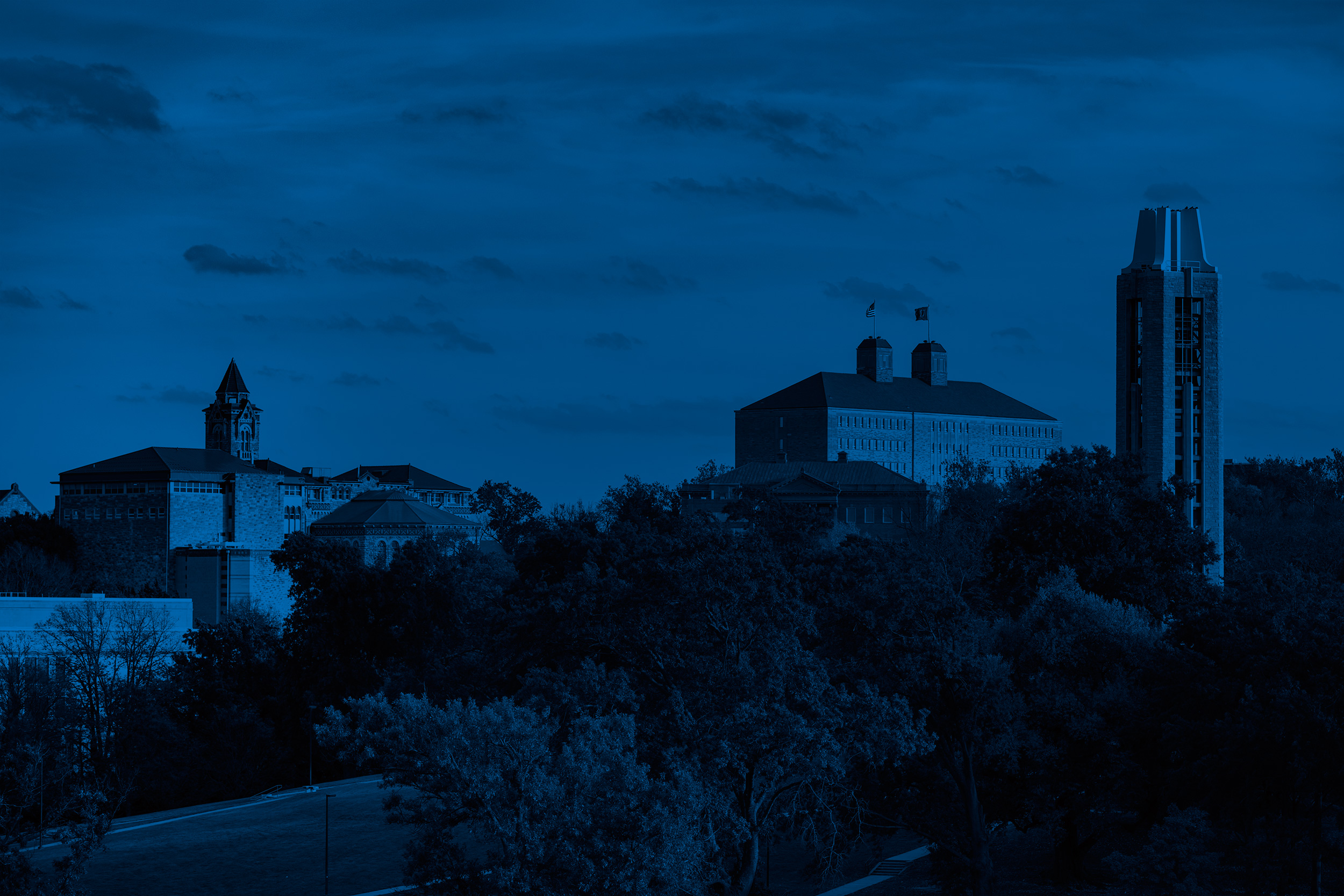 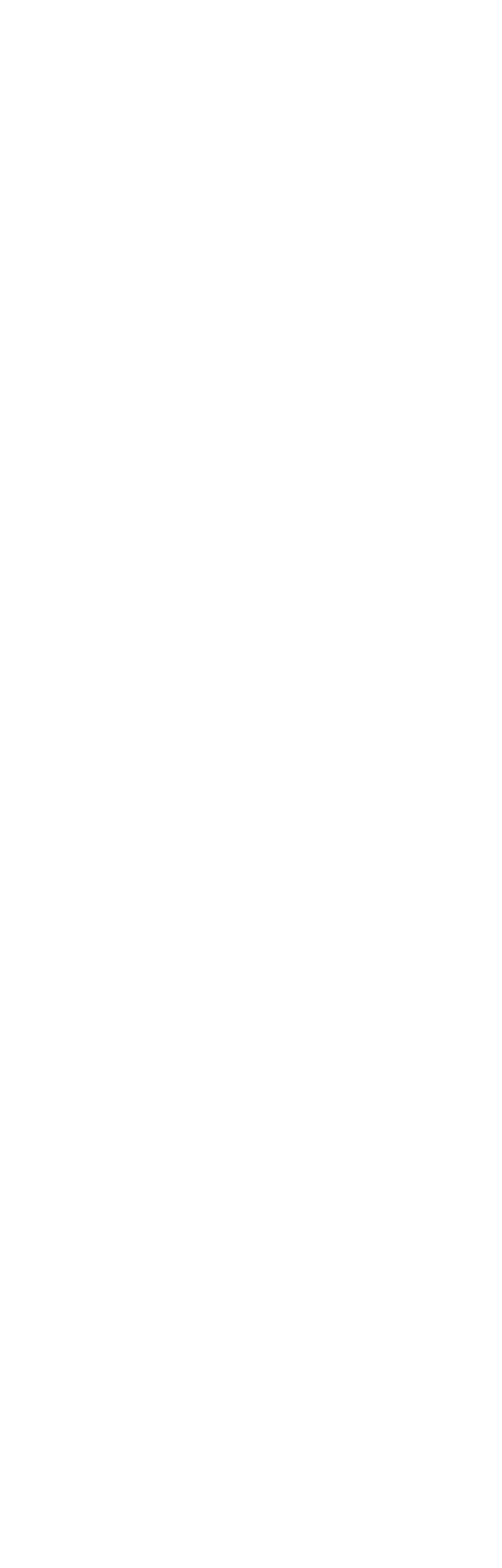 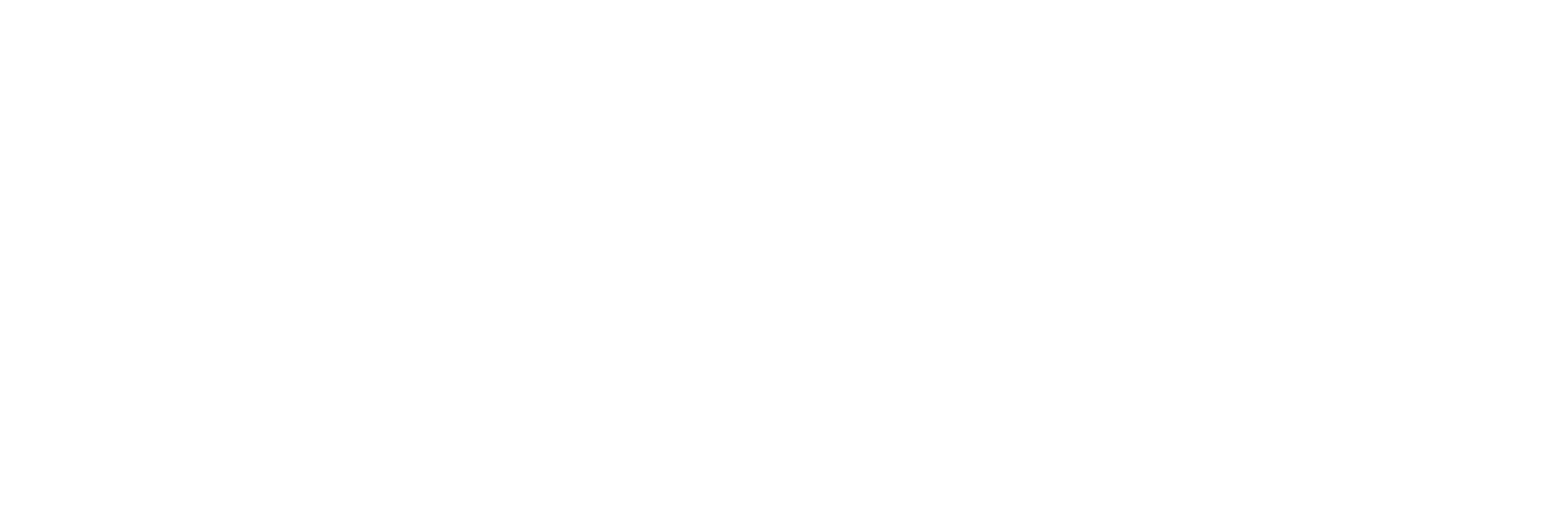 Who: US v Foreign Person
US Citizen: Any natural person; Birth or Naturalization
US Person: Includes US Citizens, Lawful Permanent Resident (LPR) or protected individuals, or corporations/other entities
US Person (OFAC): Above plus any person in the US. 
Foreign Person (ITAR): Anyone NOT an US person. Includes any corporation or entity not incorporated in the US, foreign governments
Foreign National (EAR): Same as Foreign Person
US Citizens, Permanent Residents, Protected Persons Ok
Foreign Nat’l Licensing or Exception Required
Not Subject to Regs 
Open Participation
US Citizens Only
[Speaker Notes: More icons available at:]
GRS Web Forms
Restricted Party Screening (RPS)
Export/Security Analysis
Intl Agreements Analysis
Intl travel Analysis
Intl Visits
H1B
Found on gos.ku.edu, the resources tab has multiple web forms to contact the office to get assistance
[Speaker Notes: More icons available at:]
What: Export Control 101
Public Domain, Information, and Informational Material
Public domain (ITAR 120.11) or Published (EAR 734.7): Information which is published and is generally accessible or available to the public
Does this apply to KU?
Information released in a catalog course (734.3.b).
Restrictions on further dissemination (734.7)? 
OFAC Guidance: Course delivery is a service.
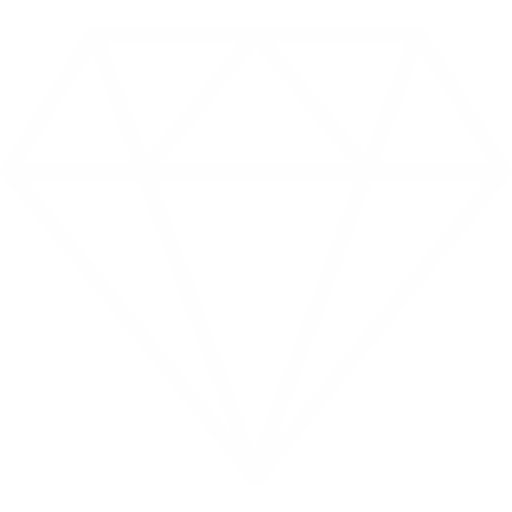 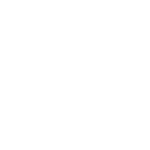 Information released in a catalog course from an academic institution is not subject to the EAR (734.3.b).
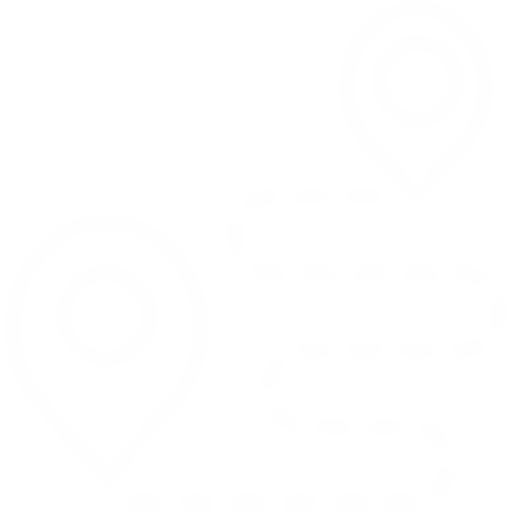 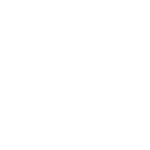 Informational Material (OFAC): includes publications, films, posters, phonograph records, photographs, microfilms, microfiche, tapes, compact disks, CD ROMS, artworks, and news wire feeds
[Speaker Notes: More icons available at:]
Information Flow and Tripwires
KU Analytics
Shipping
Procurement
Travel Authorizations
Financials
Project Review
International Agreements
Concur
Study Abroad Programs
Contracts / Grants / Other Agreements
Consulting Agreements
Cyber Incident Reports
H1B, J1 and Visitors
HR
CTC/MTA and EH&S
Word of mouth
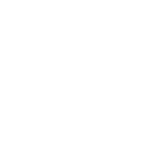 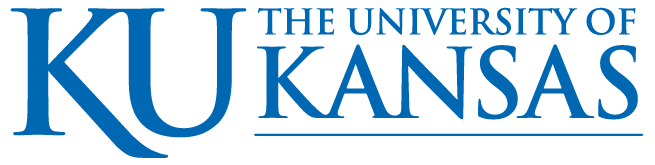